METHODS IN PARASITOLOGY
KIMAIGA H.O
MBChB (University of Nairobi)
Laboratory Diagnosis of Parasitic Infections
Purpose –
Confirmation of clinical suspicion
Identification of unsuspected infection
Methods same as used in Bacteriology & Virology but significance of different methods varies.
Isolation least important, morphological identification very important.
Serology relatively less important
Morphological identification
Examination of faeces –
Gross
Microscopy
Saline mount
Iodine Mount
Thick smears – not commonly used
Permanent stained smears
Iron hematoxylene
Whearley’s trichrome stain
Concentration methods
Floatation techniques
Sedimentation techniques
Morphological identification
Examination of Blood
Thin Smear
Thick smear
Wet mount for microfilaria
Stains used
KATO-Katz technique for helminth eggs
Materials:
Kato-set
(Template with hole, screen, nylon or plastic, plastic spatula)
Newspaper or glazed tile
Microscope slides
Cellophane as cover slip, soaked in Glycerol-malachite green solution
Fresh stool
Gloves
Prepare the layer
Glazed tile or newspaper
Place the template with hole in the centre of a microscope slide
Use gloves!
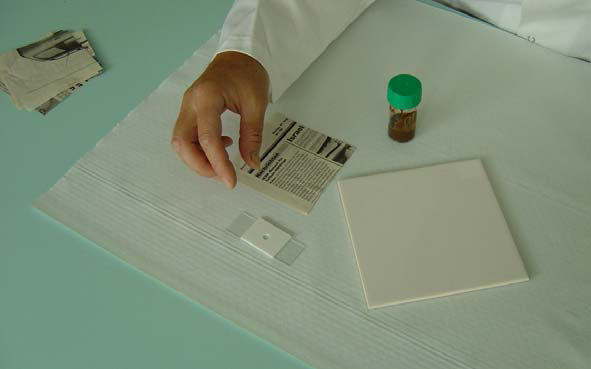 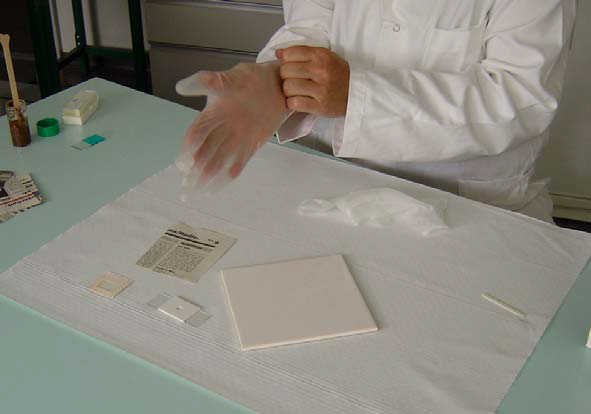 Place a small amount of faecal material on the newspaper or the glazed tile.
Press the screen on top so that some of the faeces filters through and scrape with the flat spatula across the upper surface to collect the filtered faeces. 
Add the collected faeces in the hole of the template so that it is completely filled.
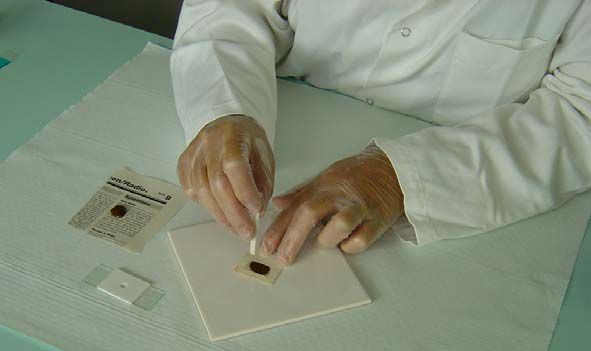 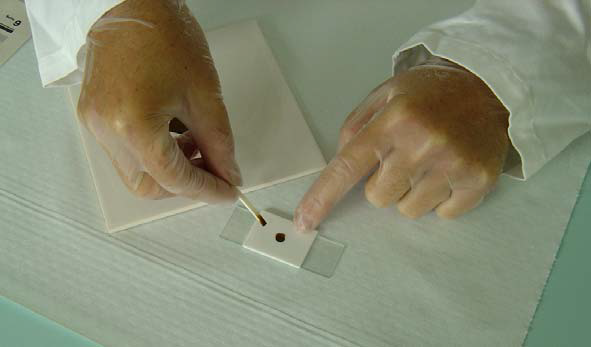 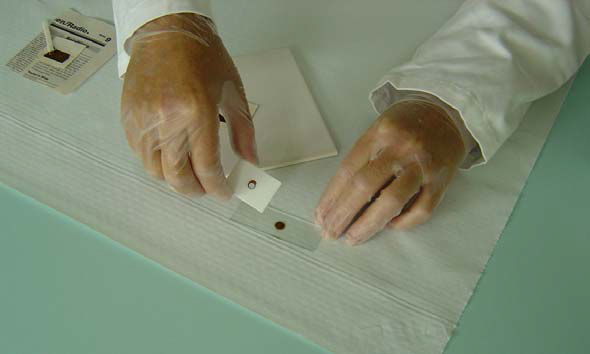 Remove the template carefully so that the cylinder of faeces is left on the slide.
Cover the faecal material with the pre-soaked cellophane strip.
Invert the microscope slide and firmly press the faecal sample against the cellophane strip on a smooth hard surface such as a tile
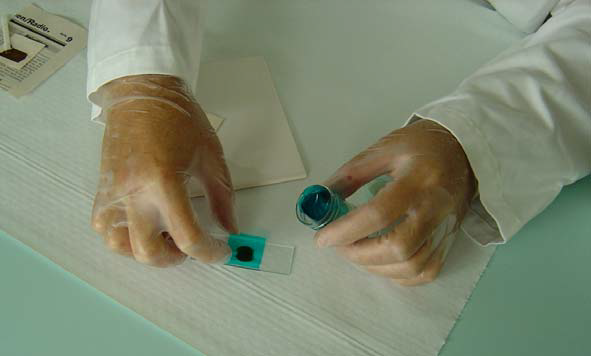 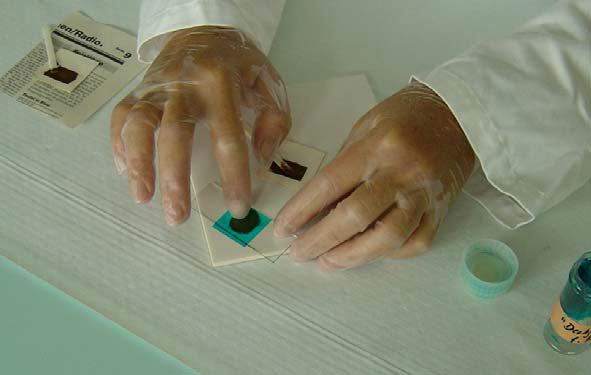 The material will be spread evenly.
Carefully remove the slide by gently sliding it sideways to avoid separating the cellophane strip. Place the slide with the cellophane upwards.
The smear should be examined in a systematic manner and the eggs of each species reported.
Later multiply by the appropriate number (seeinlet-information of the Kato-set) to give the number of the eggs per gram faeces.
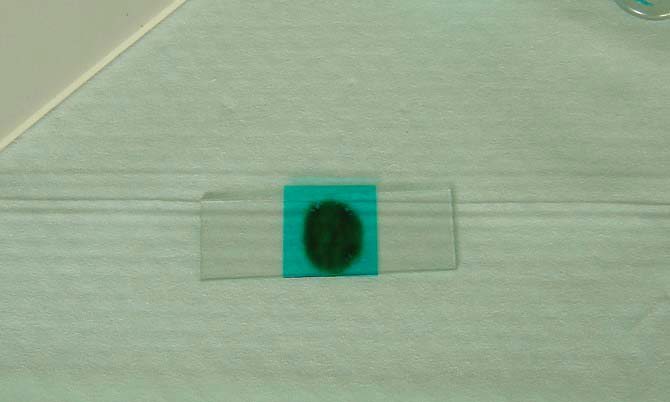 Adhesive tape method for the detection of pinworm eggs
Clear adhesive tape
Microscope slides
Gloves
(Xylene or Butyl acetate)
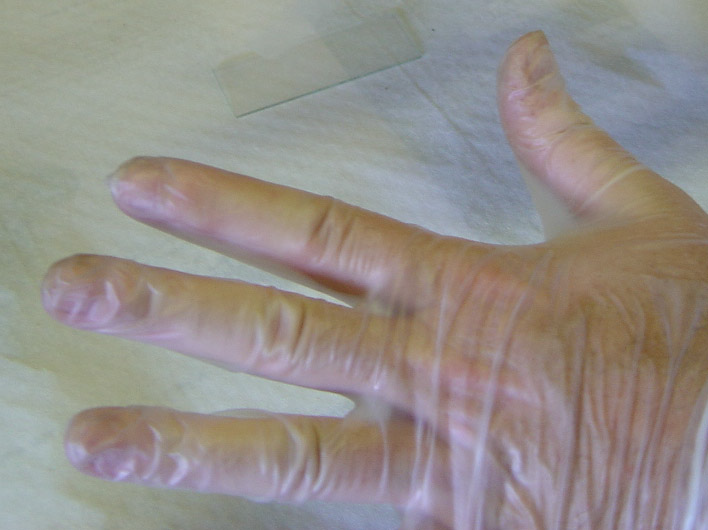 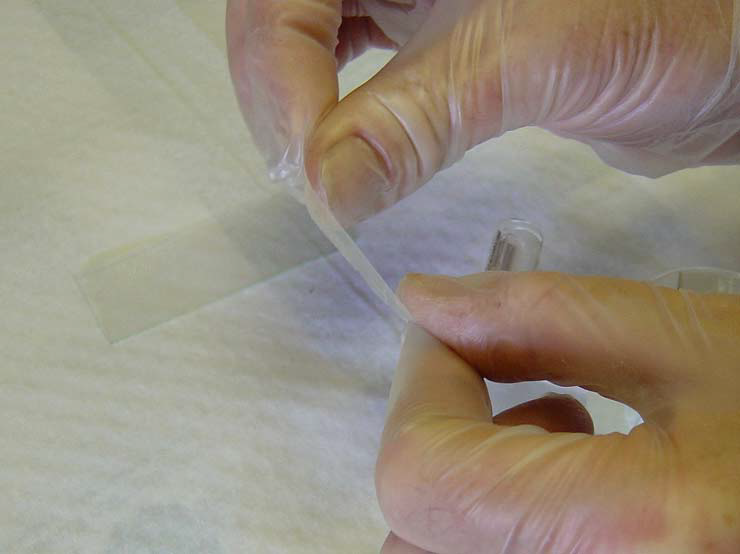 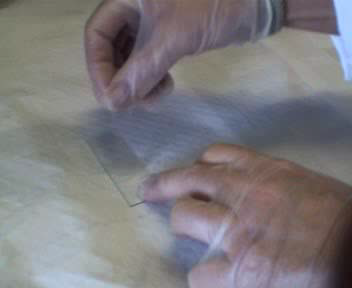 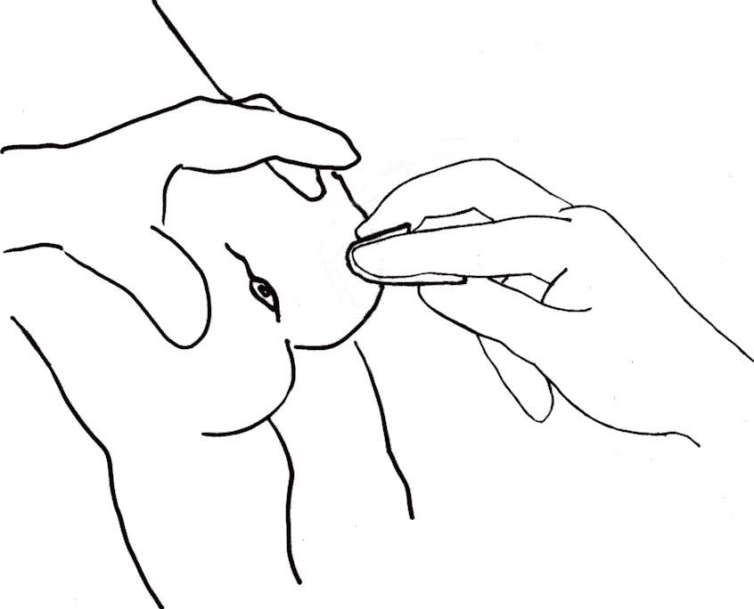 Use gloves! (pinworm eggs are infectious!)
Prepare the tape
Take sample on peri-anal skin in the morning
Stick tape on microscope slide
4-6 negative tapes are needed to rule out a pinworm infection!
Picture under microscope:
Tape without Butyl acetate /Xylene produces many air bubbles!
Place a drop of Xylene on the edge of the tape to remove air bubbles
Picture under mikroscope:
Without air bubbles
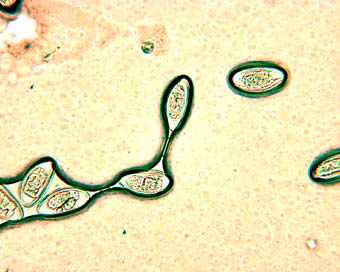 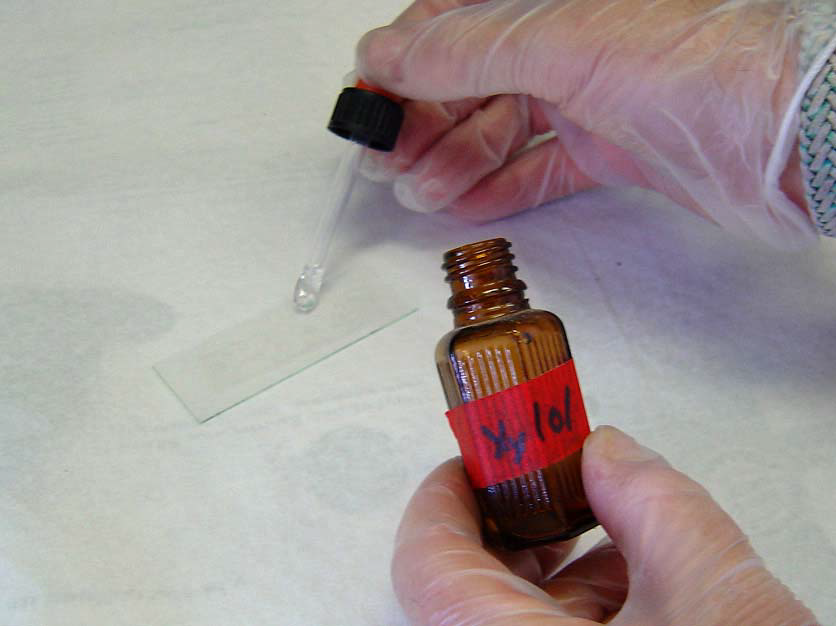 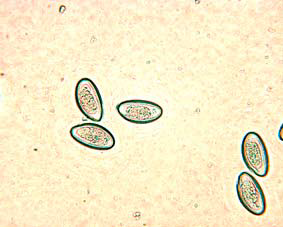 Cultivation of parasites
Culture methods –
Amoeba
Leishmania & Trypanosoma
Malarial parasite
Animal inoculation – Not practical
Xenodiagnosis – Vectors infected experimentally
Immunological diagnosis
Immunological diagnosis
Serology – All tests available
IHA
ELISA
CIEP
IF
CFT
More useful in
Amoebiasis
Leishmaniasis
Malaria
Toxoplasmosis
Trichinosis
Filariasis
Echinococcosis
Skin Tests – Specificity low, cross reactions common
Casoni’s test
Leishmanin test
Need for Serodiagnosis
1. Unattainable parasitological diagnosis
Special specimens & Tests,
Trichinosis- muscle biopsy
Toxoplasmosis- lymph node, placenta
Long prepatent period
Filariasis
No method available, e.g., gnathostomiasis 
Micros. exam of excreta tedious, time-consuming, impractical
Negative in light infection, e.g., strongyloidiasis, opisthorchiasis
2. Cost-effective in epidemiological survey
 Labour
 Time
Drawbacks of serodiagnosis
1. Specificity and sensitivity not 100%
2. Depending on host's immune response- e.g., ocular parasitosis
3. Sophisticated and expensive equipment
4. Well-trained personnel
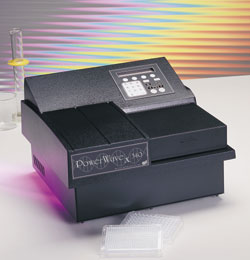 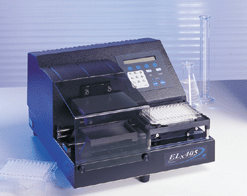 Antibody Assay
1. Skin or intradermal test
Easiest to perform
Type I & IV hypersensitivity
Type I-> helminthiases
Type IV->protozoan infections
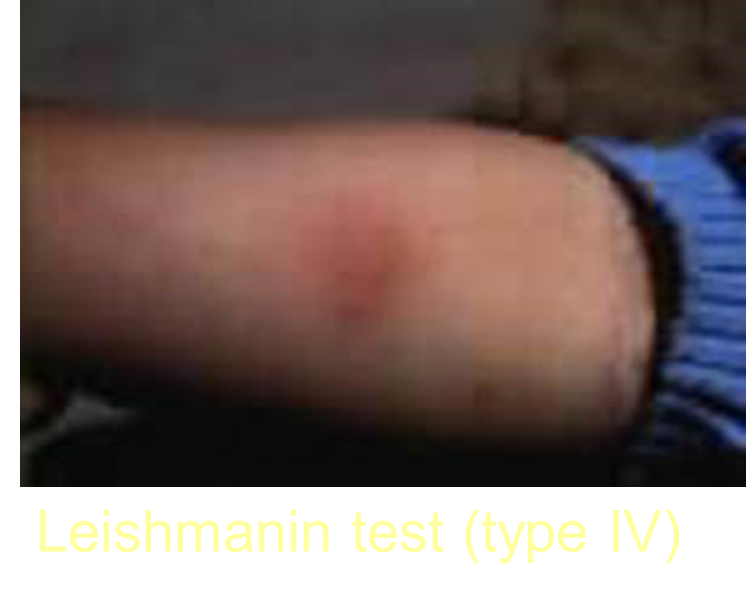 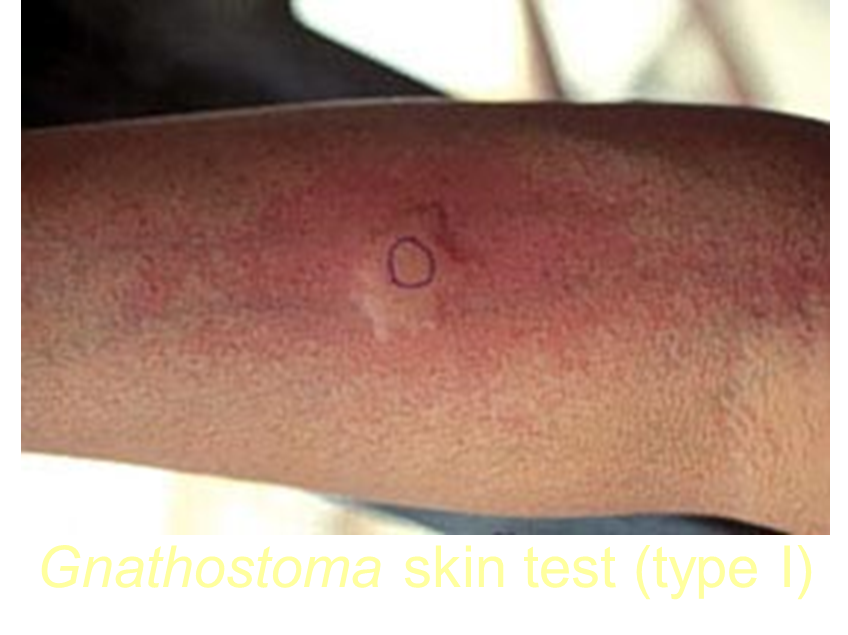 2. Complement fixation test (CF)
3. Precipitin methods	-Double diffusion in agar (DD)	-Counterimmunoelectrophoresis 	(CIEP)	-Immunoelectrophoresis (IEP)	-Nephelometry
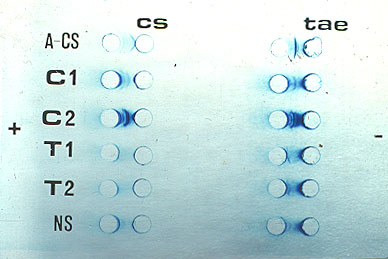 CIEP for cysticercosis
4. Agglutination methods
Direct agglutination (DA)
Bentonite flocculation (BF)
Latex agglutination (LA)
Indirect hemagglutination (IHA)
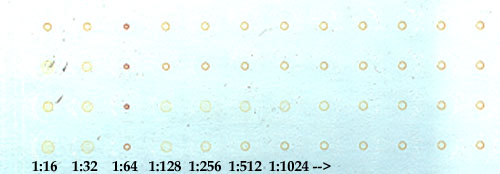 5. Labelled reagent methods 
Label with fluorescein dye
Immunofluorescence (IF)- FITC, rhodamine
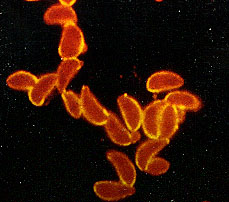 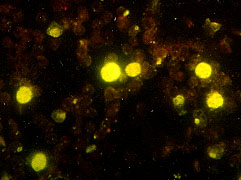 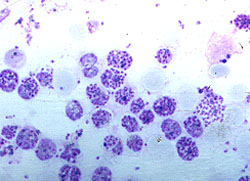 P. falciparum
Toxoplasma
Label with enzyme
Enzyme immunoassay- ELISA
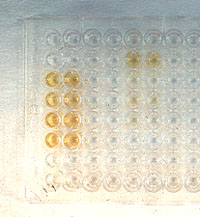 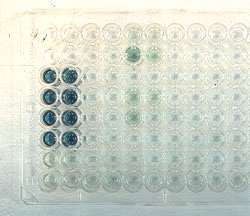 ABTS-substrate
OPD-substrate
-Electroimmunotransfer blot (EITB)
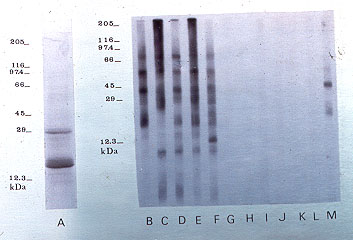 Antigen assays
Merits:
Appear earlier than antibody
Amount directly varies with degree of infection
Not persist

Commercial kit
Intestinal amoebiasis, giardiasis, cryptosporidiosis, etc.
Method:
Use monoclonal or polyclonalantibodies in CIEP, ELISA
DNA detection by PCR
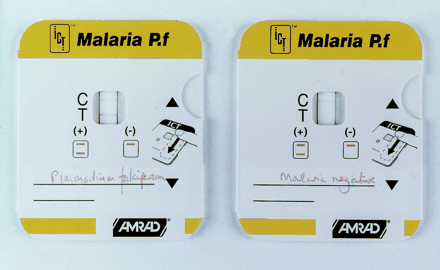 ICT (immunochromatographic assay)
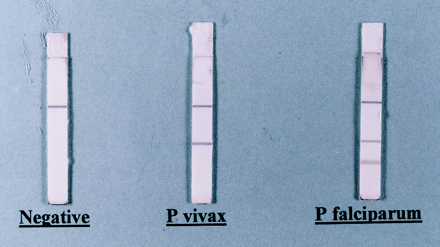 Validation of immunoassays
Most important = Predictive value (PV)
PV - A measure of how accurately a test can predict the presence or absence of disease when applied under special circumstance
PV depends on Sensitivity, Specificity and Prevalence
Sensitivity = % diseased population whose tests are POSITIVE
Specificity = % nondiseased pop whose test are NEGATIVE
Prevalence = % diseased pop in total population tested
Definition
PV for positivity (%) = % of positive-test population who really get disease
PV for negativity (%) = % of negative-test population who really don't have disease
PV(+) decreases when prevalence of disease decreases
Example- ELISA for ascariasis
280 Serum specimens
80 cases with Ascaris eggs in stool
40 cases = positive
200 normal volunteers with negative stool examination
10 cases = positive
Category	n	Test results
		+	-
Disease	80	40 (TP)	40 (FN)
No disease	200	10 (FP)	190 (TN)
Sensitivity = 40/80 x 100 	= 50%
Specificity = 190/200 x 100 	= 95%
Prevalence = 80/(80+200) x 100 	= 28.6%
Category	n	Test results
		+	-
Disease	80	40 (TP)	40 (FN)
No disease	200	10 (FP)	190 (TN)
PV(+) = TP/(TP+FP) x 100
	= 40/(40+10) x 100 = 80%
Category	n	Test results
		+	-
Disease	80	40 (TP)	40 (FN)
No disease	200	10 (FP)	190 (TN)
PV(-) = TN/(TN+FN) x 100
	= 190/(190+40) x 100 = 82.6%
Under the condition that prevalence of the disease = 28.6%
Interpretation
Test applied to 300 villagers where prevalence of ascariasis = 25.6%
90 are positive, 210 are negative
PV(+) = 80% means that from 90 above, only (90 x 0.8) = 72 cases really have disease
PV(-) = 82.6% means that from 210 above, only (210 x 0.826)= 173 cases do not have disease
What happen if tested with 1000 villagers with the prevalence of ascariasis about 5% ?
1000 villagers 
(0.05 x 1000) = 50 cases have ascariasis; test sens = 50%, so only 25 cases are positive (TP=25, FN=25) 
(.95 x 1000)=950 cases do not have infection; test spec.=95%, so only (.95 x 950)= 860 cases are negative (TN=860, FP=90)
PV(+) =  25/(25+90) x 100 = 21.7% (decreased from 80%) 
PV(-) = 860/(860+25) x 100 = 99.4% (increased from 82.6%)
NEMATODE AND CESTODE EGGS FOUND IN STOOL SPECIMENS OF HUMANS
Nematodes
Capillariaphilippinensis
Enterobiusvermicularis
Trichuristrichiura
Ascarislumbricoidesfertile
Ascarislumbricoidesinfertile
Hookworm
Trichostrongylusspp.
Cestodes
Taeniaspp.
Hymenolepisnana
Hymenolepisdiminuta
Diphyllobothriumlatum
Dipylidiumcaninum